Об основных параметрах бюджетаШебекинского городского округа на 2019 год и на плановый период  2020 и 2021 годов
Травенко Марина Александровна
Заместитель главы администрации Шебекинского района по финансам и экономическому развитию
2018 г.
Слайд 1
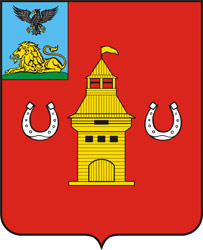 Показатели собственных доходов консолидированного бюджета 
Шебекинского района в 2017-2018 годах
тыс. руб.
Слайд 2
Структура налоговых и неналоговых доходов консолидированного бюджета за 2017-2018 годы в разрезе доходных источников
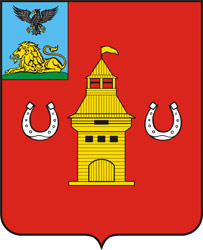 тыс. руб.
Динамика льгот и вычетов по налогам, зачисляемым в консолидированный бюджет района, за 2017-2018 годы
Слайд 3
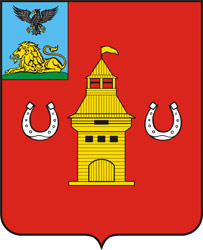 тыс. руб.
Слайд 4
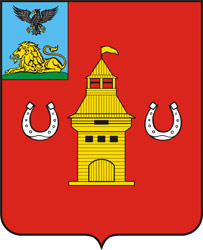 Основные задачи бюджетной политики городского округа на 2019 год и на плановый период 2020 и 2021 годов
Реализация майских Указов Президента Российской Федерации
Наращивание налогового потенциала и стимулирование инвестиционной активности
Усиление межведомственного взаимодействия по мобилизации имеющихся резервов и повышению 
собираемости платежей
Обеспечение полноты уплаты налогов и пресечение схем незаконной минимизации налоговых обязательств
Формирование гибкой и комплексной системы управления бюджетными расходами
Сохранение достигнутых в 2018 году индикаторов повышения оплаты труда
Слайд 5
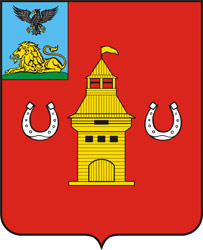 Прогноз налоговых и неналоговых доходов бюджета городского округа на 2019-2021 годы в разрезе доходных источников
тыс. руб.
Слайд 6
Структура налоговых и неналоговых доходов бюджета
 в 2017-2019 годах
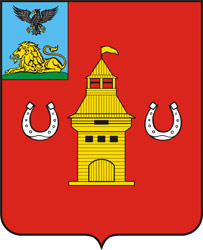 Оценка 2018 года  - 886 359 тыс. рублей
Факт 2017 года  - 839 775 тыс. рублей
Прогноз 2019 года  - 883 358 тыс. рублей
Слайд 7
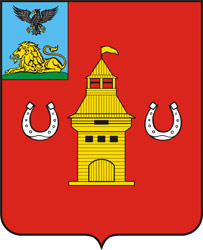 Факторы дополнительного роста доходного потенциала
4 млн. руб.
37 млн.руб.
31 млн. руб.
2 млн. руб.
Слайд 8
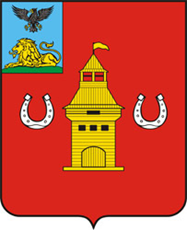 Слайд 9
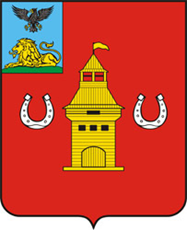 (тыс. рублей)
Слайд 10
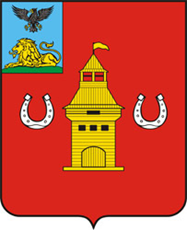 (тыс. рублей)
Слайд 11
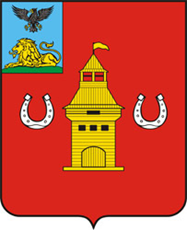 (тыс. рублей)
Слайд 12
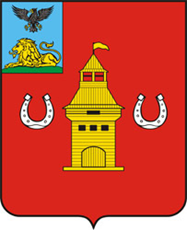 (тыс. рублей)
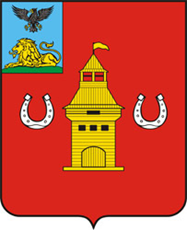 Слайд 13
млн. рублей
Слайд 14
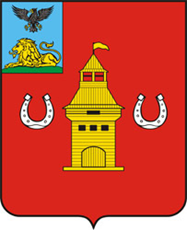 (тыс. рублей)
Слайд 15
План темпов роста средней заработной платы по категориям работников, согласно реализации положений "майских" Указов Президента РФ, % к предыдущему году
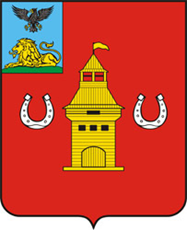 (рублей)
Слайд 16
Структура расходов консолидированного бюджета по отрасли "Образование" по источникам финансирования (без учета капитальных вложений)  на 2018-2021 гг.
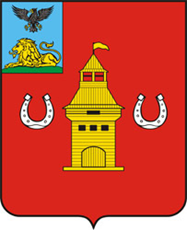 (тыс. рублей)
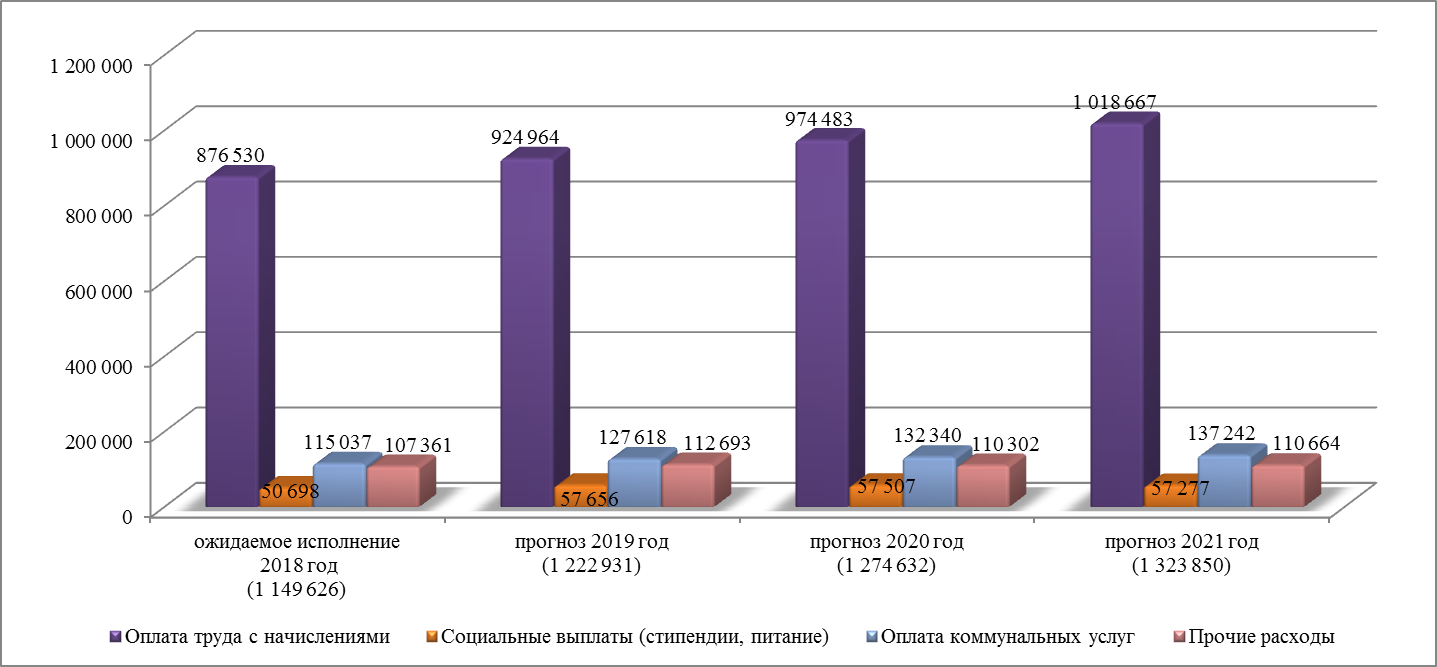 Слайд 17
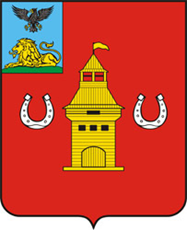 Расходы консолидированного бюджета муниципального района на социальную политику                                                                                            в 2017 – 2019 годах
(тыс. рублей)
Слайд 18
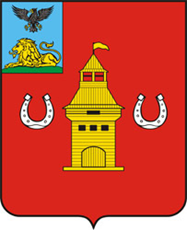 Расходы бюджета на строительство, реконструкцию, капитальный ремонт и переселение граждан из аварийного жилищного фонда  в 2018 году и на 2019 год (в разрезе наименований объектов)
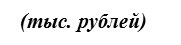 Слайд 19
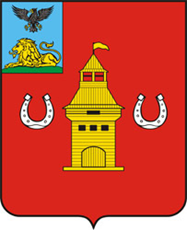 Источники формирования и расходы на обеспечение дорожной деятельности
(тыс. рублей)
Слайд 20
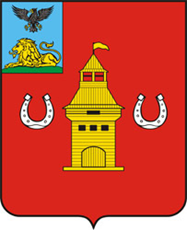 (тыс. рублей)
Слайд 21
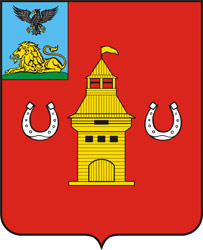 Дефицит и источники финансирования дефицита бюджета на 2019 год
Динамика муниципального долга
тыс. руб.